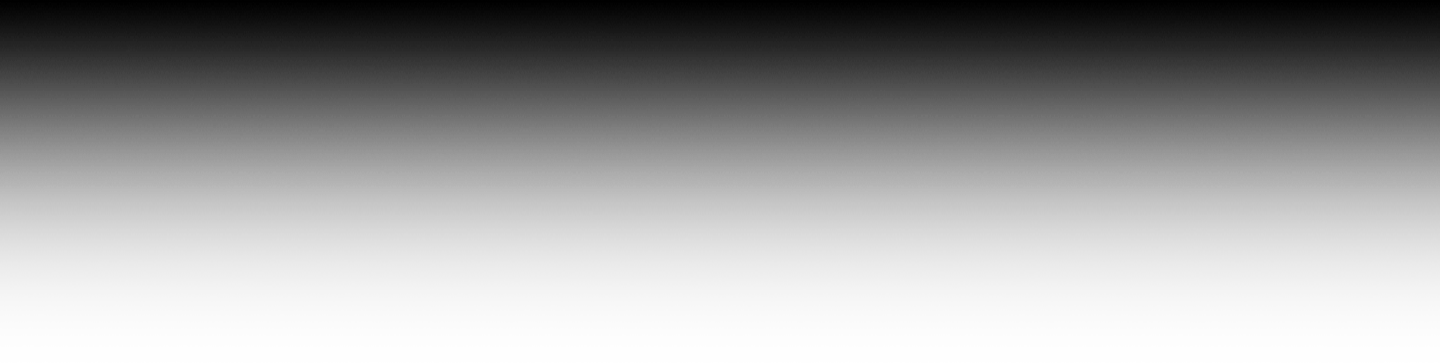 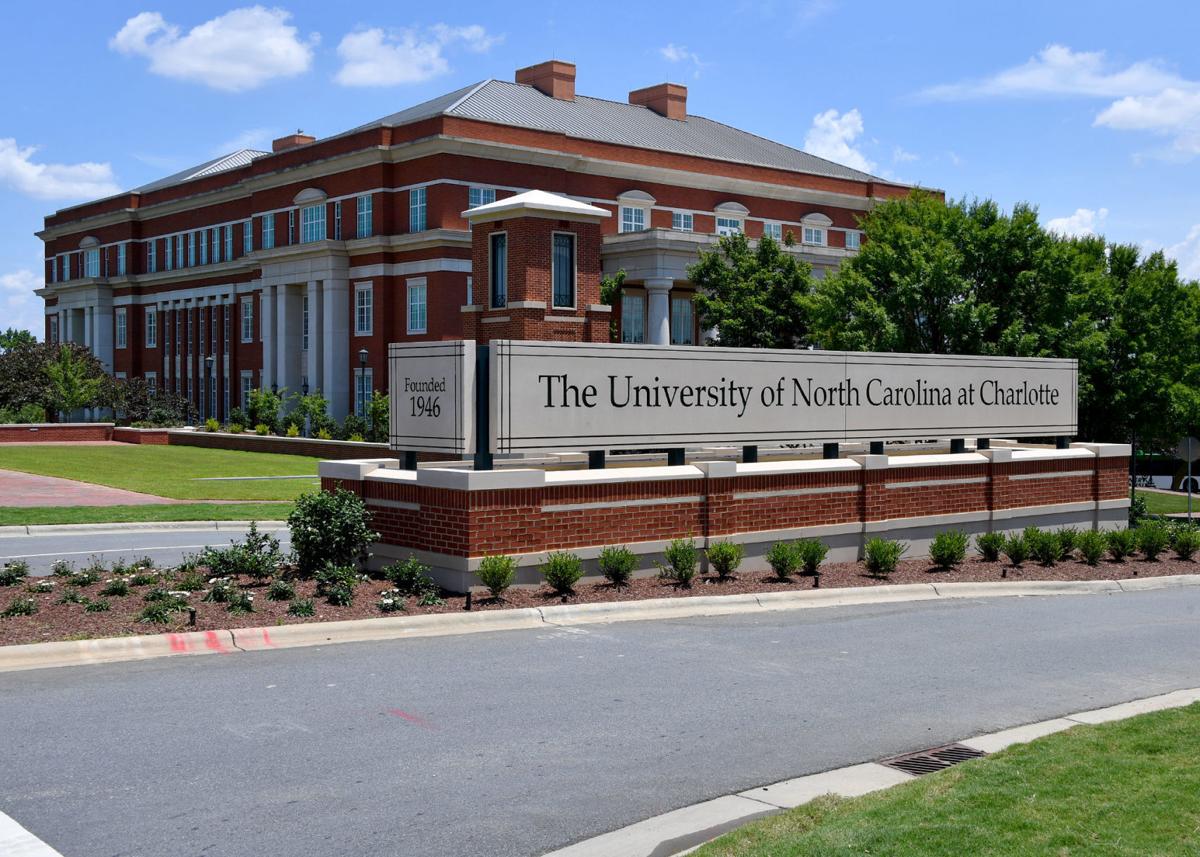 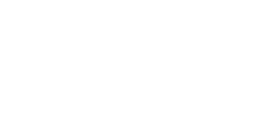 FIRST DAY® SOLUTIONS AT
UNC CHARLOTTE
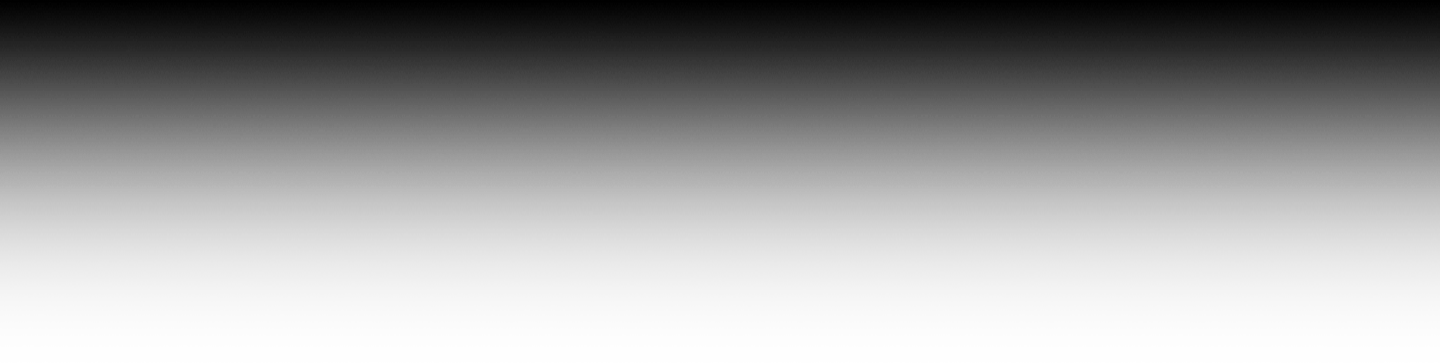 [Speaker Notes: Photo Credit: Shutterstock]
Current Model - First Day® by Course
First Day® is a course material delivery model that supports UNC Charlotte’s diverse student population by ensuring students have access to their course materials before the first day of class.
How it Works
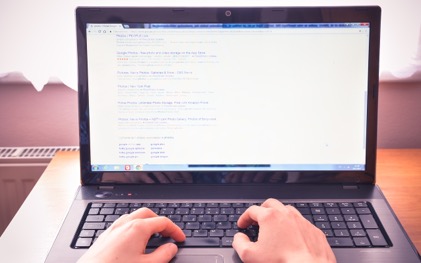 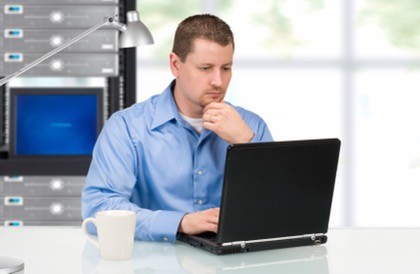 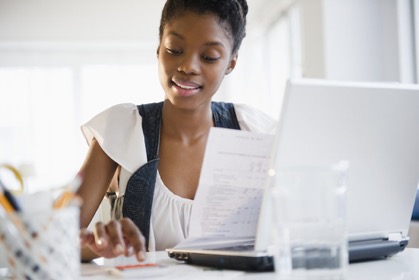 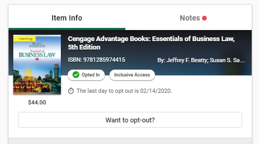 STUDENTS ACCESS
COURSE MATERIALS
directly in UNC Charlotte Canvas
DISCOUNTED COURSE MATERIALS 
applied to the student account
FACULTY CHOOSE THEIR
COURSE MATERIALS
[Speaker Notes: First Day is our inclusive access program. 
Launched in 2019 in New Brunswick as a pilot with 7 courses, 2,814 student enrollment

Added Newark in Spring 2021
Added Camden in Fall 2021

Faculty included want to participate.  They retain complete academic freedom in terms of the course materials they want to utilize in their class- we discount the materials in partnership with the publisher- and deliver it within Canvas prior to the first day of classes
Students do not have to search for what they need and, importantly, it is offered at the lowest possible price- lower than publisher direct.
Faculty can begin teaching on the first day of class– no longer have to deal with students who can’t find the material, decide not to purchase it, or have access issues with codes/emails/etc.  
Additional benefits detailed on next slide]
First Day® Growth at UNC Charlotte
6,416 students
In 2021-2022 the First Day® program saved UNC Charlotte students
$371,976
99 sections
1,404 students
22 courses
11 sections
2 courses
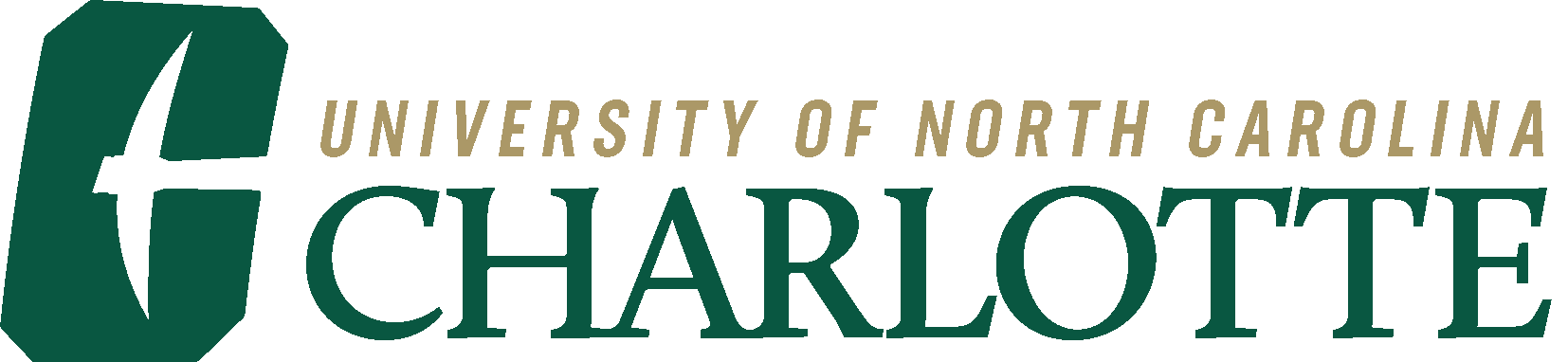 *Based on F22 pricing
BUILDING ON SUCCESS AT UNC CHARLOTTE
 FIRST DAY® COMPLETE
A proven solution that provides access, affordability, and convenience for ALL students
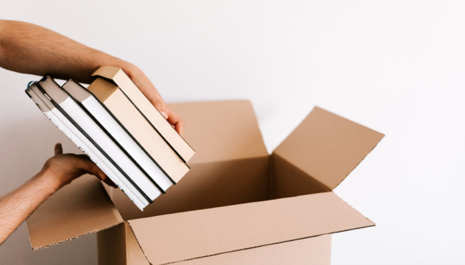 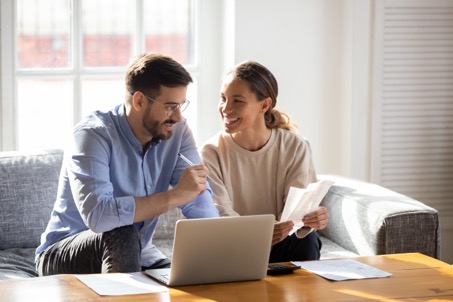 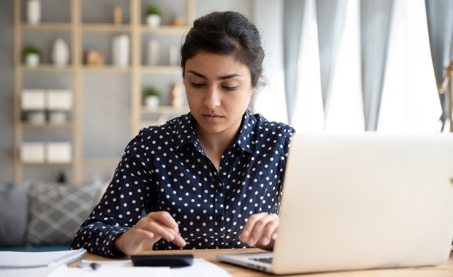 STUDENTS
AUTOMATICALLY 
receive all their books and access to electronic materials on or before the first day of class
MATERIALS ARE APPLIED 
as a course charge to the student account
SIGNIFICANT STRESS REDUCTION 
& COST SAVINGS 
for students versus the traditional model
[Speaker Notes: First Day Complete helps to remove barriers for ALL students.

First Day Complete is expanding the First Day by course program to all students.

ALL course materials would be provided prior to the first day of class- either digital and print 

One per credit hour price can be developed and billed to students through a course charge or added into tuition

ALL students, and parents, no longer have to worry about what they need, where to find it, how much does it cost?  It's all provided!]
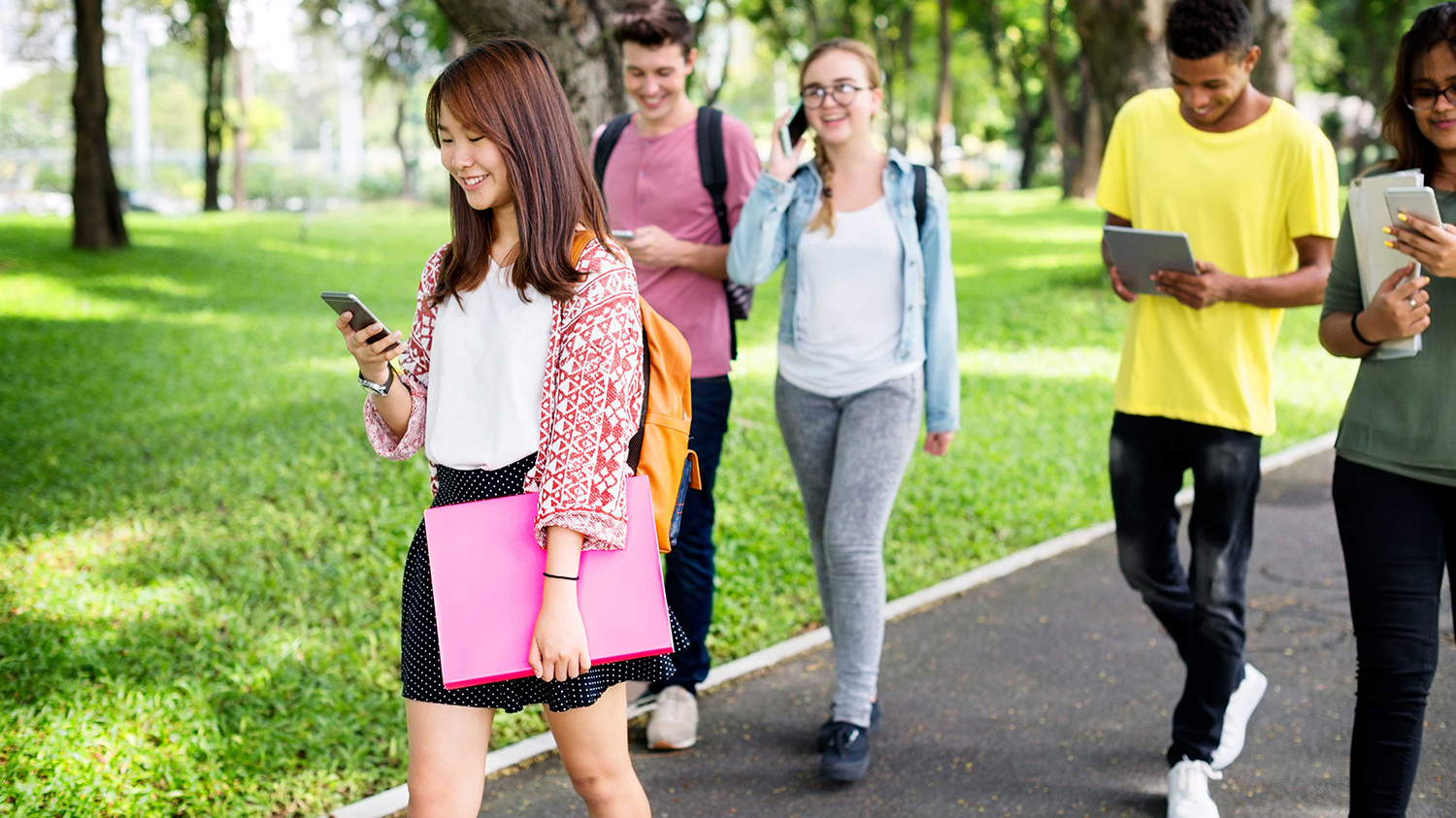 PERSONALIZED STUDENT EXPERIENCE
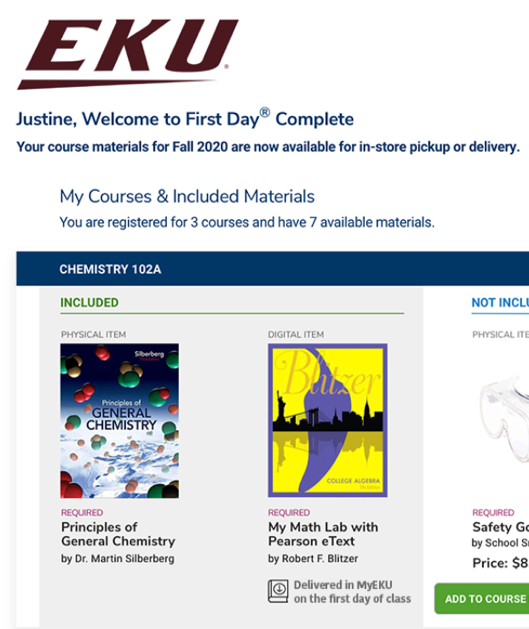 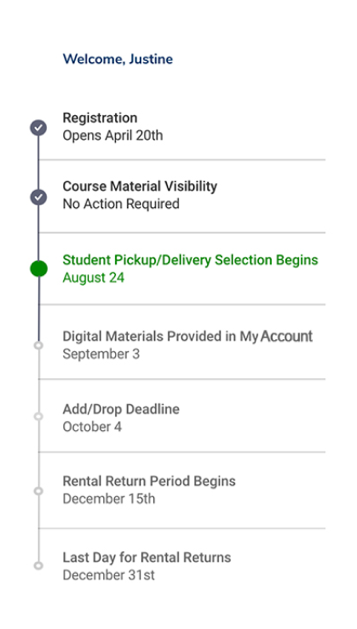 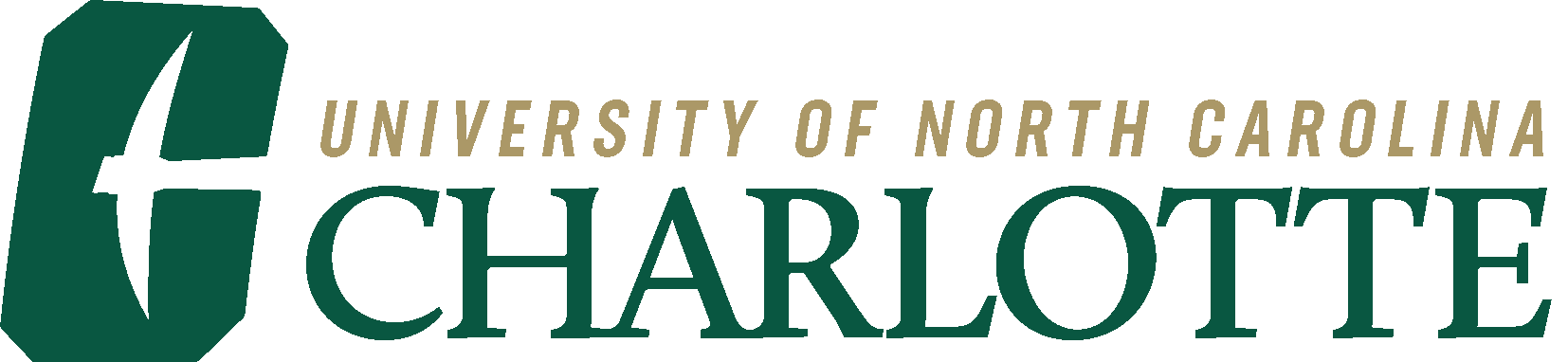 STEP 1 |
REGISTER FOR CLASS
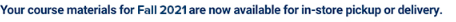 VERIFY MATERIALS
STEP 2 |
STEP 3 |
SELECT FULFILLMENT METHODS
STEP 4 |
RECEIVE
MATERIALS
END OF TERM:
RETURN MATERIALS
STEP 5 |
Demo: https://invis.io/CH1302CERYJE
[Speaker Notes: Review slide]
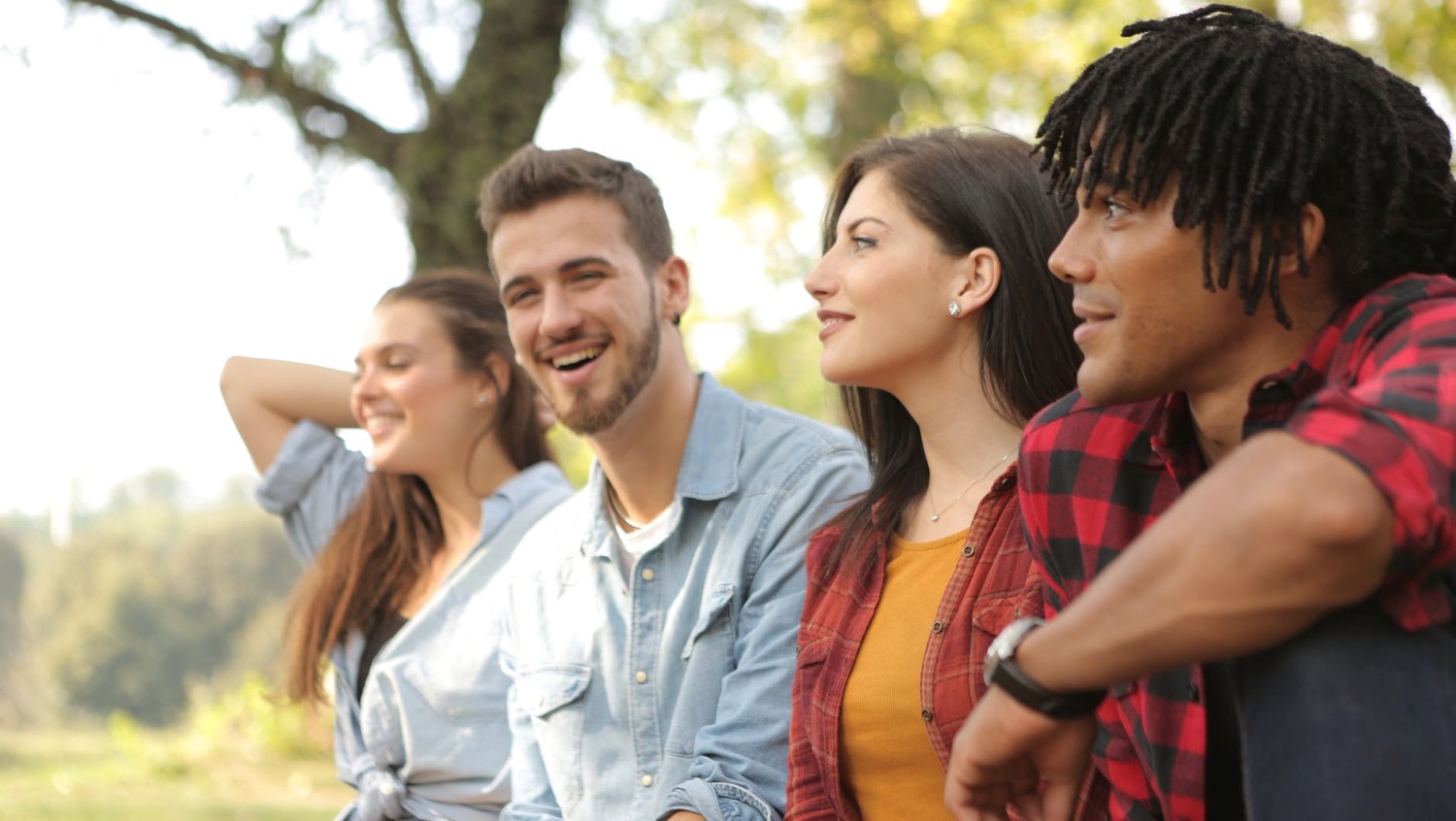 IMPROVING EQUITABLE ACCESS, CONVENIENCE & AFFORDABILITY AT
UNC CHARLOTTE
* UNC Charlotte currently recommends allocating 
$500
for books for an 
academic term
Full Time Student would now only spend 
$300
(Based on 15 credit hours)
First Day® CompletePricing per credit hour
$20
*https://admissions.charlotte.edu/afford/cost-attendance
[Speaker Notes: We have already reviewed equitable access and convenience and how that benefits student outcomes and with affordability – pricing is customized for your campus.]
FIRST DAY® COMPLETE
FOR FACULTY
Faculty maintain full academic freedom
Includes electronic and print materials
Students are prepared on the first day of class
FOR STUDENTS

Students have access to course materials by the first day of class

Highly personalized, concierge service

Students save on average between 35%-50% on the cost of course materials across their academic journey
FOR THE INSTITUTION
Supports student success
A study shows improved retention and completion rates
Marketable to prospective and current students to support enrollment
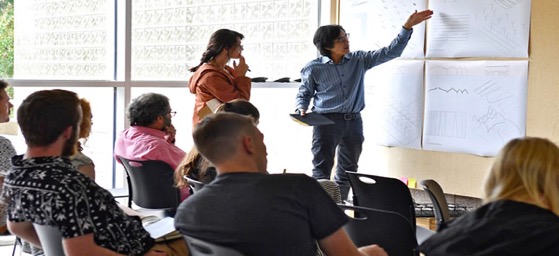 Textbook Comparison
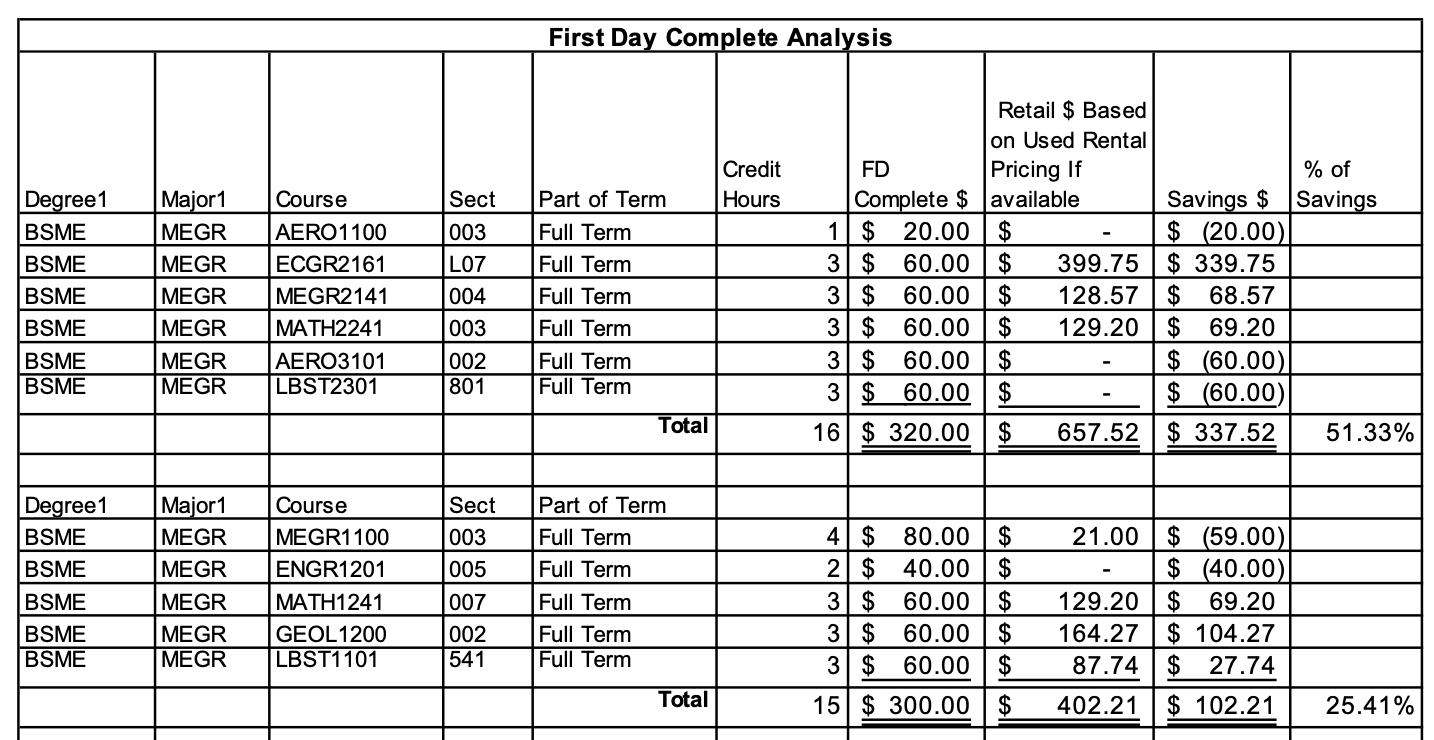 FIRST DAY® COMPLETE PROGRAMS IN NORTH CAROLINA
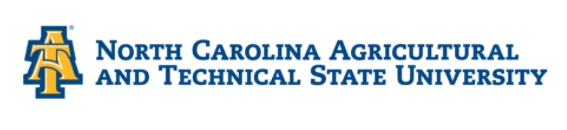 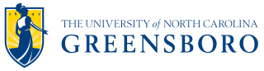 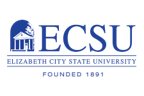 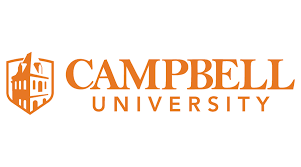 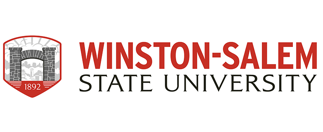 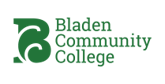 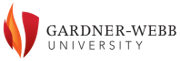 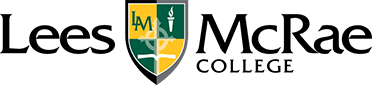 10
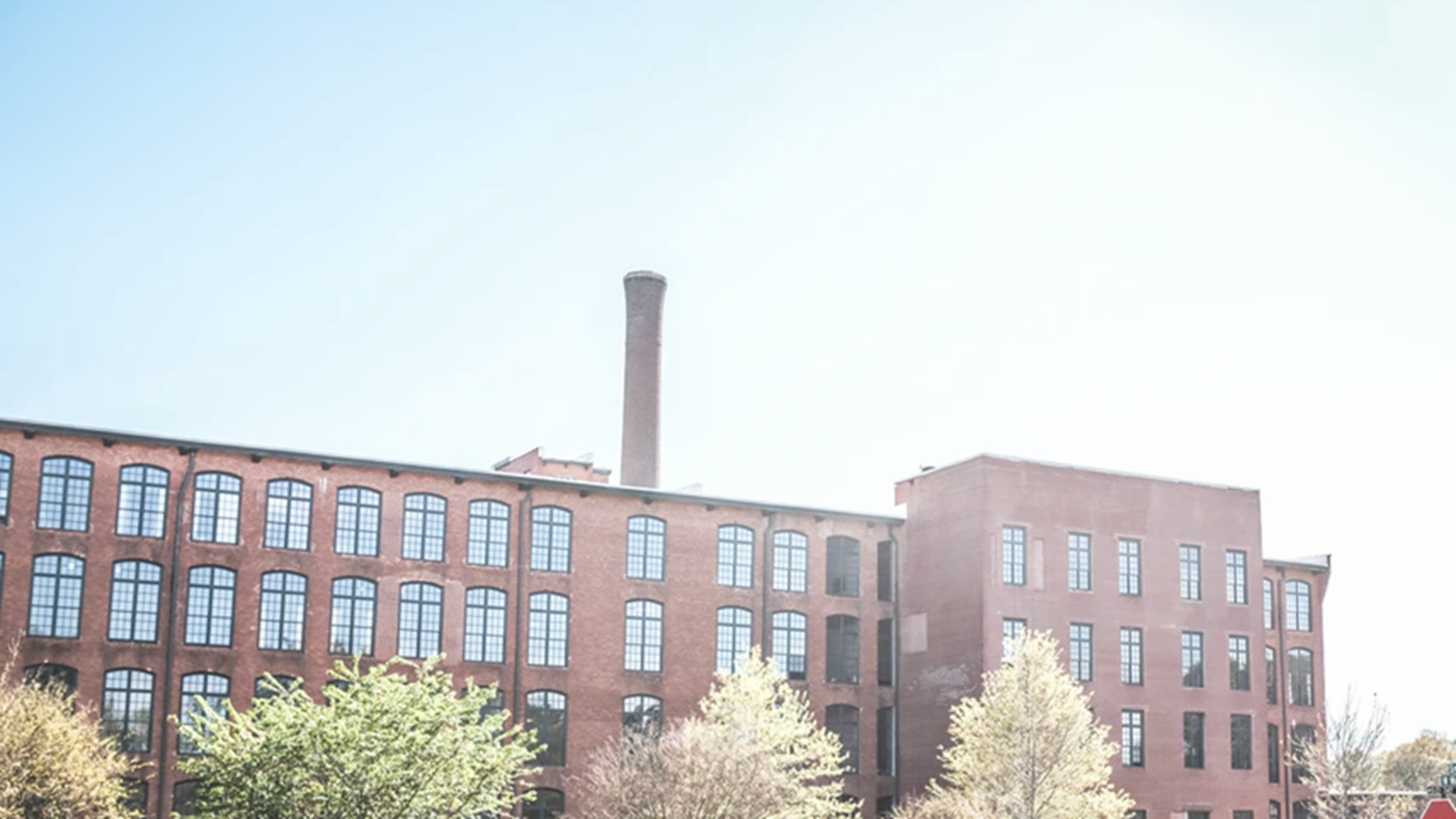 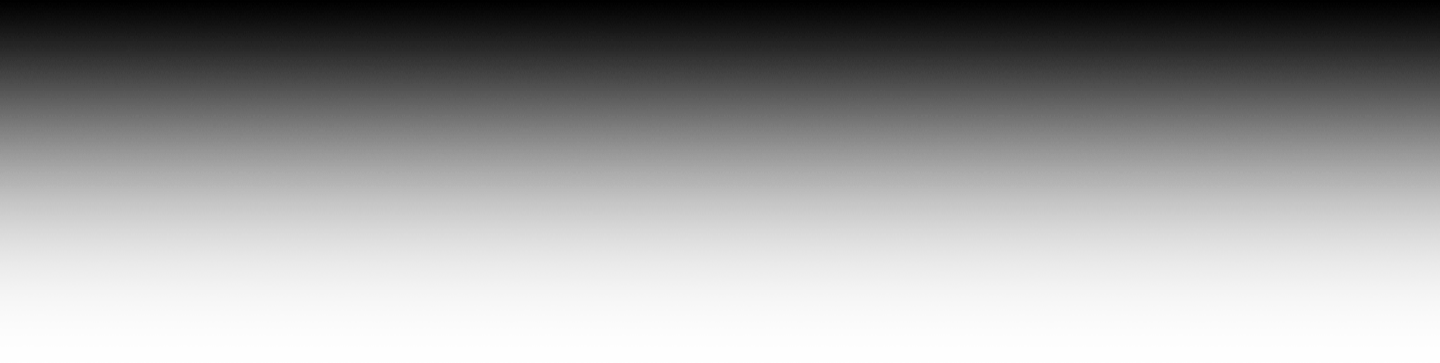 OPTIMAL TIMELINE FOR
FALL 2023 LAUNCH
OCT-NOV
2022
JANUARY - MARCH 2023
MARCH – 
MAY 2023
JUNE – 
JULY 2023
AUGUST – SEPT 2023
FALL TERM
2023
DECISION TO PROCEED
IMPLEMENT PROGRAM
STUDENT ORDER PACKAGING AND FULFILLMENT SELECTION
STUDENT REMINDER NOTICES AND COURSE MATERIAL PICK-UP
COMMUNICATION TO STUDENTS/ FACULTY
FIRST DAY®
COMPLETE

SUCCESSFULLY LAUNCHED
[Speaker Notes: We’ve implemented it at a lot of schools, and we know what it takes and how long you can expect the implementation process to take. 
Here we mocked up what it would look like to implement by Fall 2022, and it means the decision to proceed needs to be made by the end of the year.]
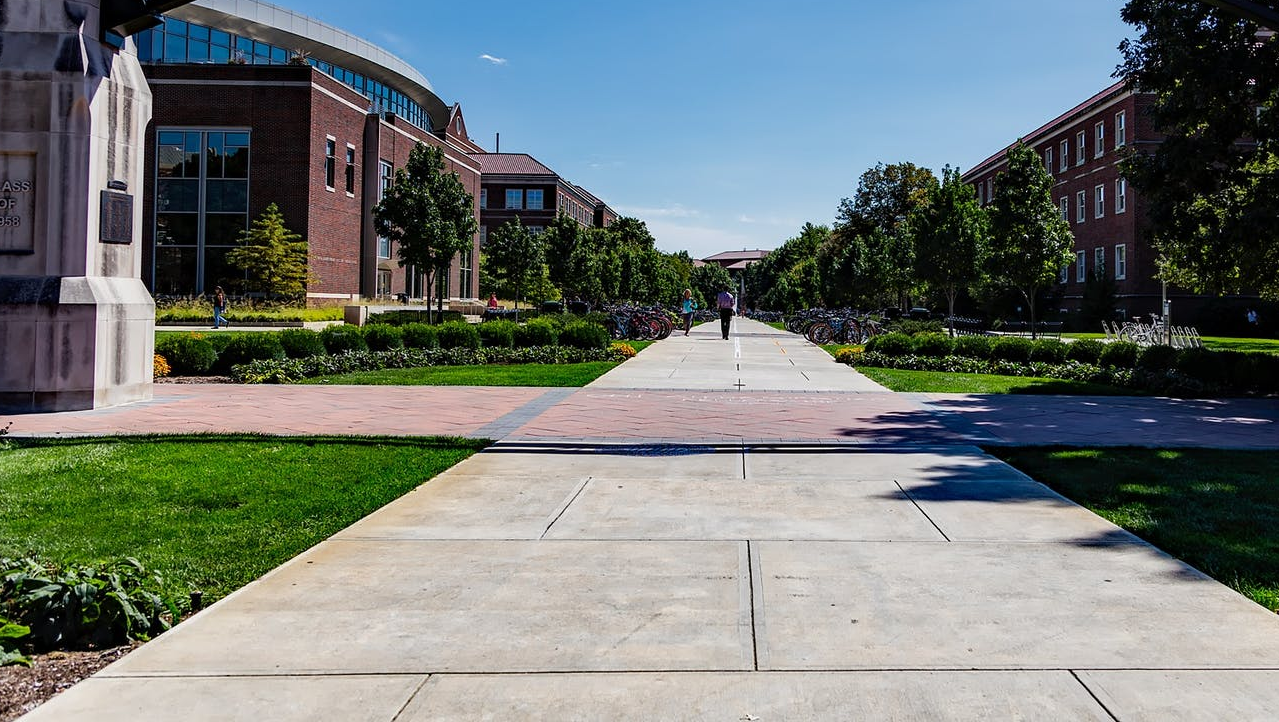 Questions?